NUESTRA EXPERENCIA COMO VOLUNTARIOS
SABADO 8 DE NOVIEMBRE 
ENCUENTRO DE VOLUNTARIOS DE FEVAS
FOTOS DEL ALBERGUE DE ANFAS ESTELLA
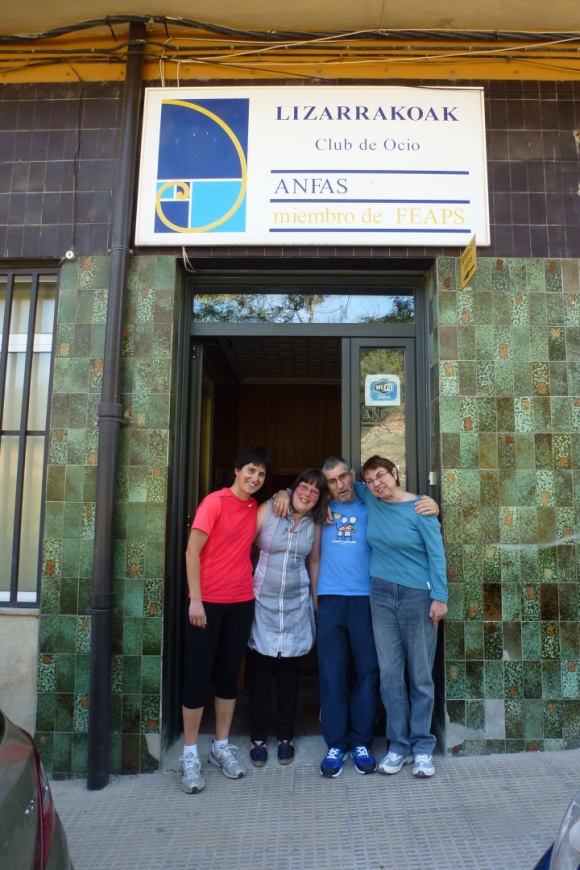 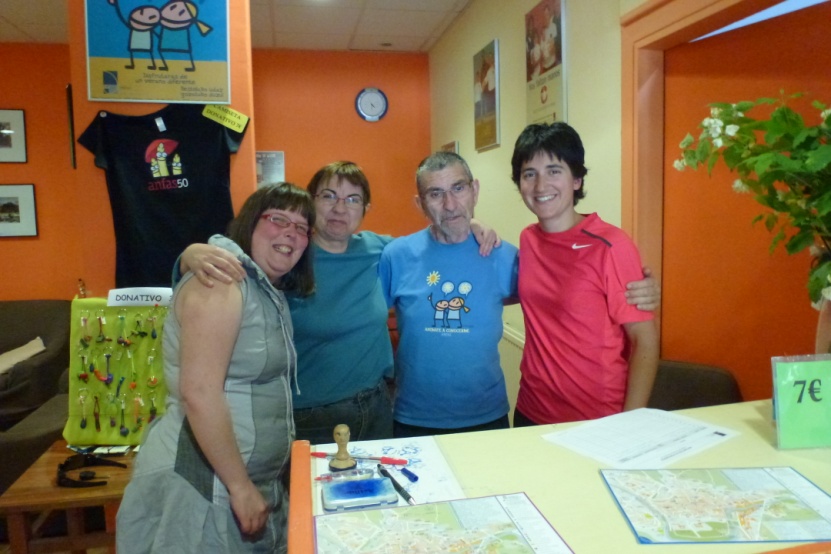 FOTOS DE ASTORGA ALBERGUE DE SIERVAS DE MARIA
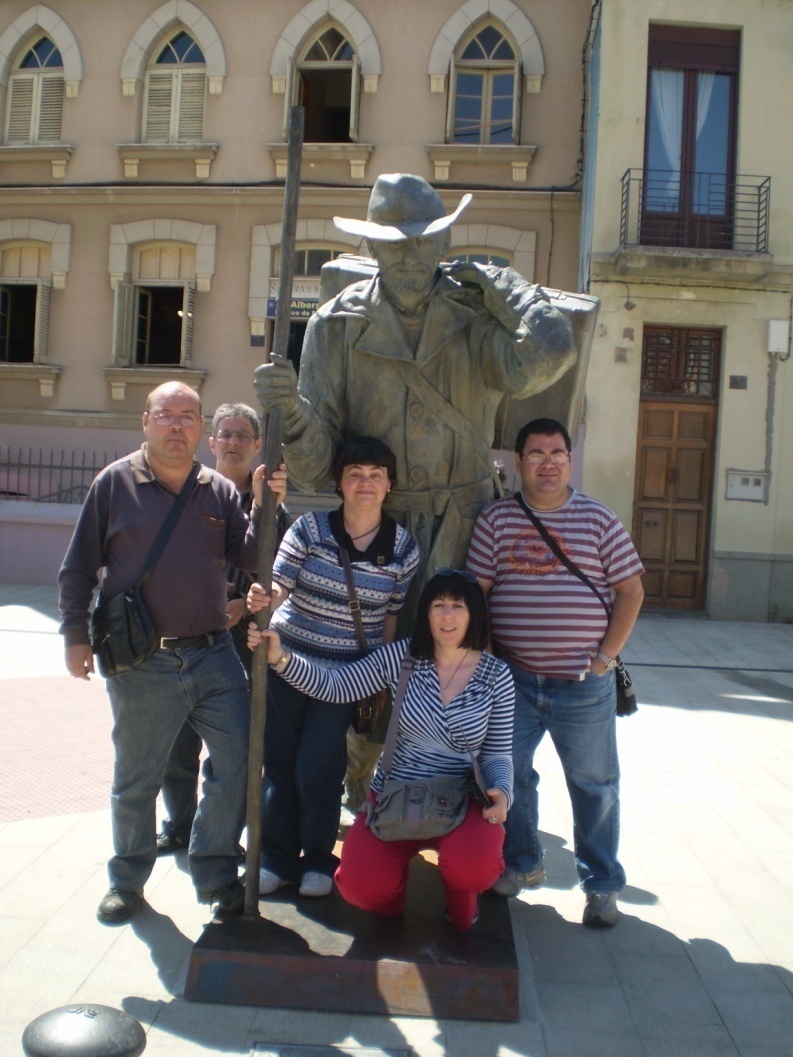 FOTOS DE ASTORGA ALBERGUE DE SIERVAS DE MARIA
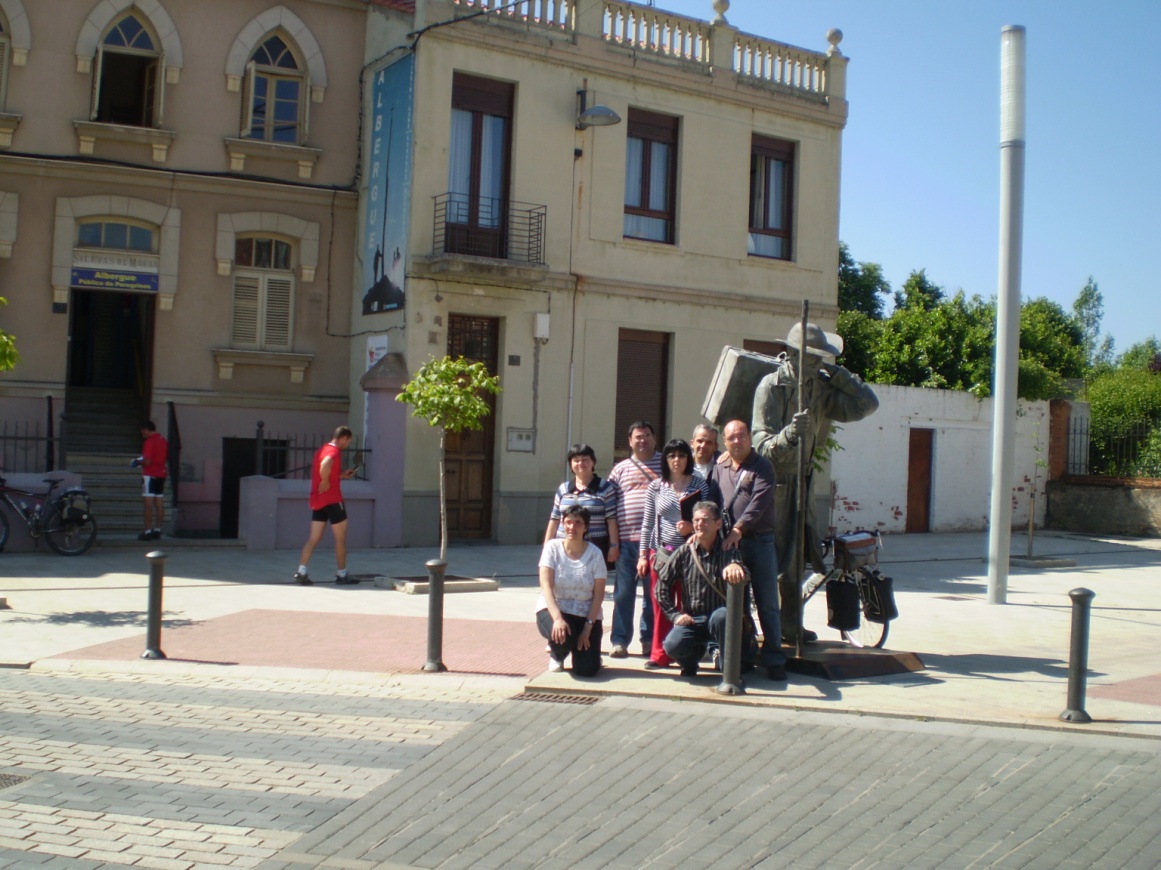 CAMILLEROS EN LOURDES (FRANCIA)
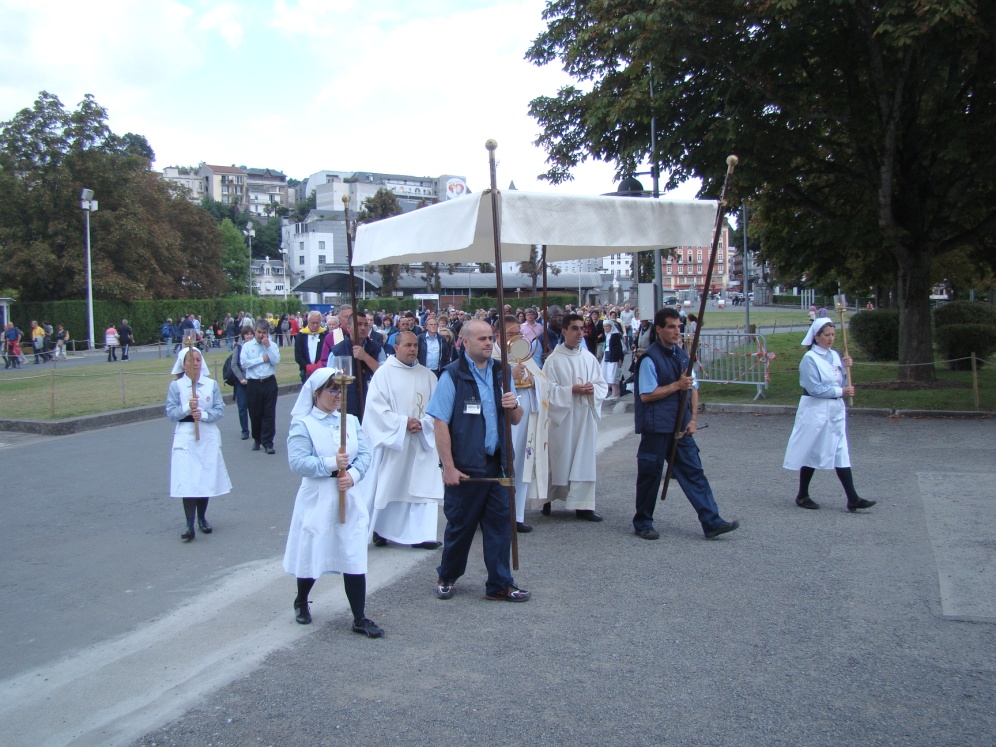 CAMILLEROS EN LOURDES (FRANCIA)
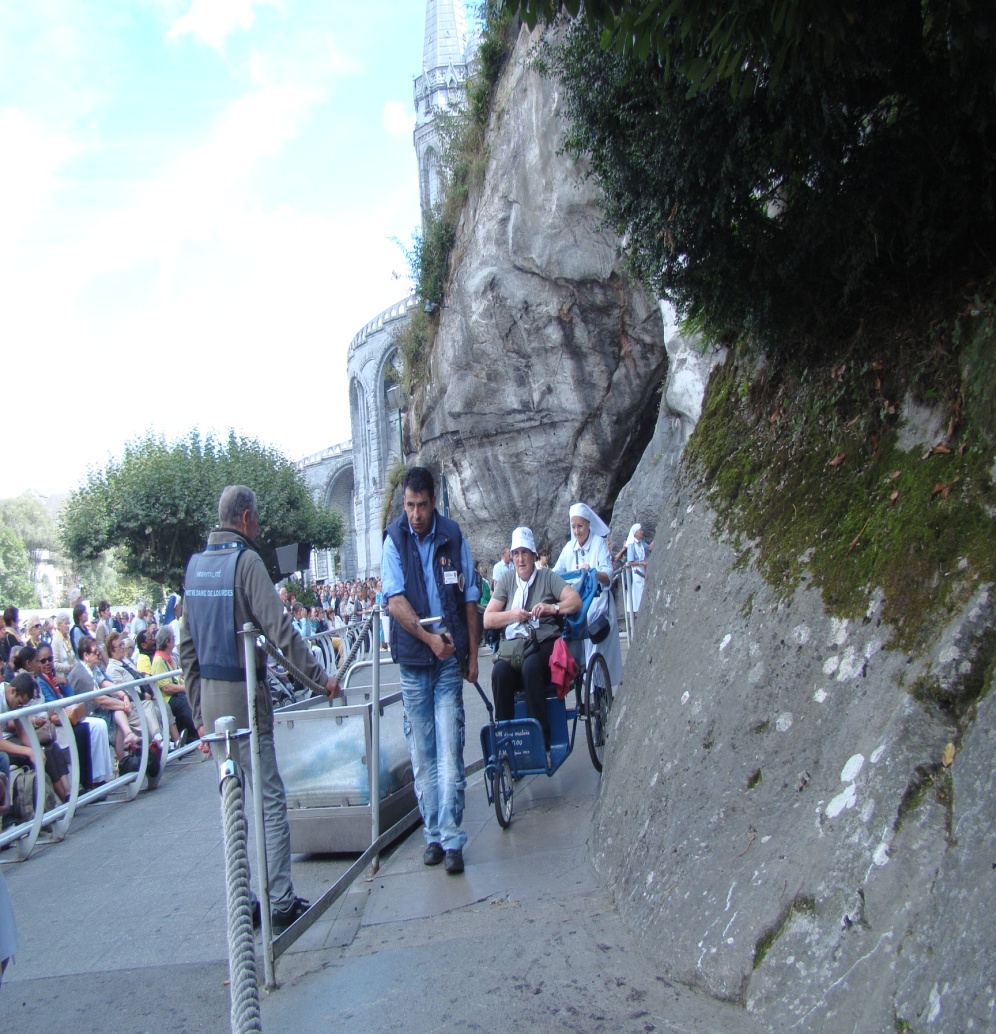 ALBERGUE MUNICIPAL NAJERA (LA RIOJA)
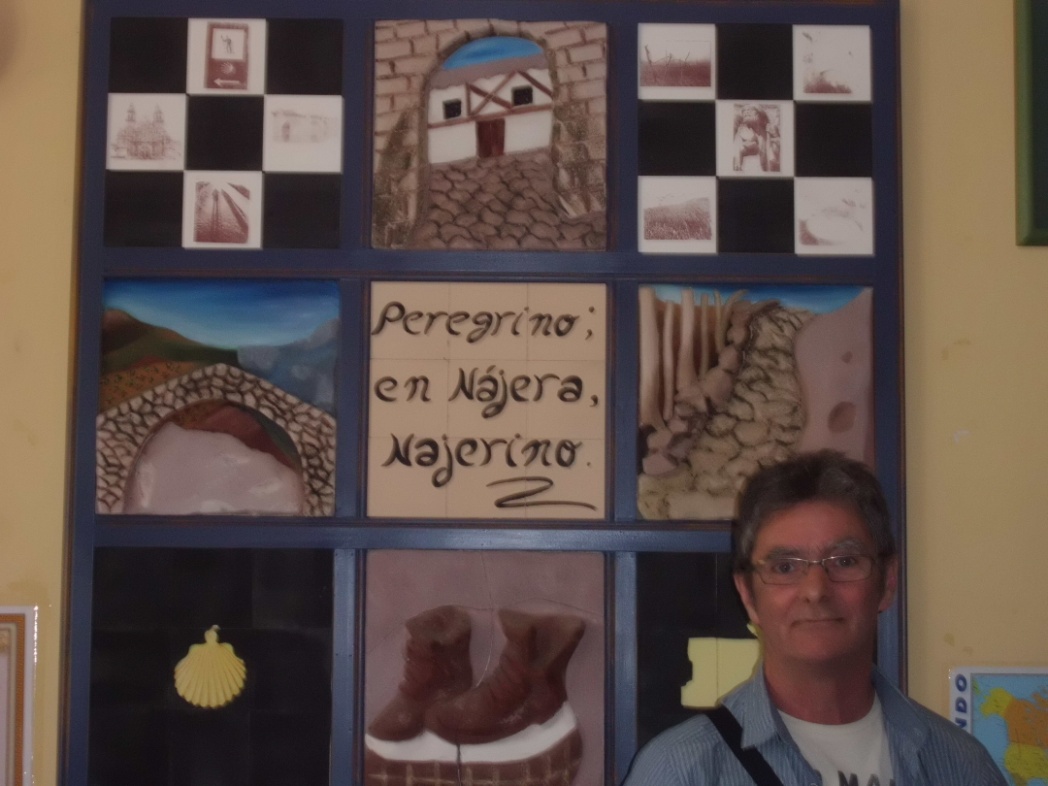 ALBERGUE DE NAJERA ( RIOJA)
ENCUENTRO ANUAL DE HOSPITALEROS (PILAS SEVILLA)
2º ENCUENTRO ANUAL DE HOSPITALEROS (CASTELL NOU DE BAGES)
CURSO DE HOSPITALEROS EN GRAÑON (LA  RIOJA)
CURSO DE HOSPITALEROS EN ESTELLA
THE END